Revisão de artigo:
“Framework proposal for ecodesign integration
on product portfolio management”
André Bor Shyang Huang
Maikon Yukio Makihara Semelewicy
Stephanie Hsia
Revisão da
Literatura
Definição:
Product Portfolio Management
Ecodesign
Conceitos
Product Portfolio Management (PPM):
Discutido desde dos anos 60;
Quatro pilares:
Alinhamento estratégico;
Balanço;
Maximização do portfólio;
Preparação para o futuro;
3 dimensões de estruturação:
Métodos, guias, ferramentas;
Organização;
Estratégia.
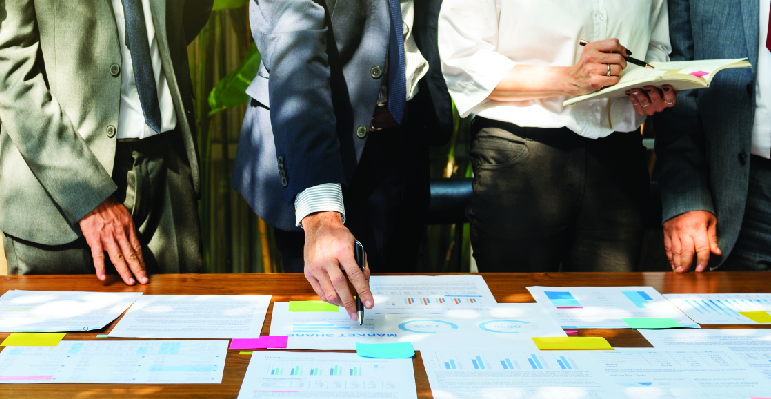 Dificuldades
Product Portfolio Management (PPM):
Falta de recursos;
Desorganização da frente de inovação;
Ocorrer na fase de planejamento.
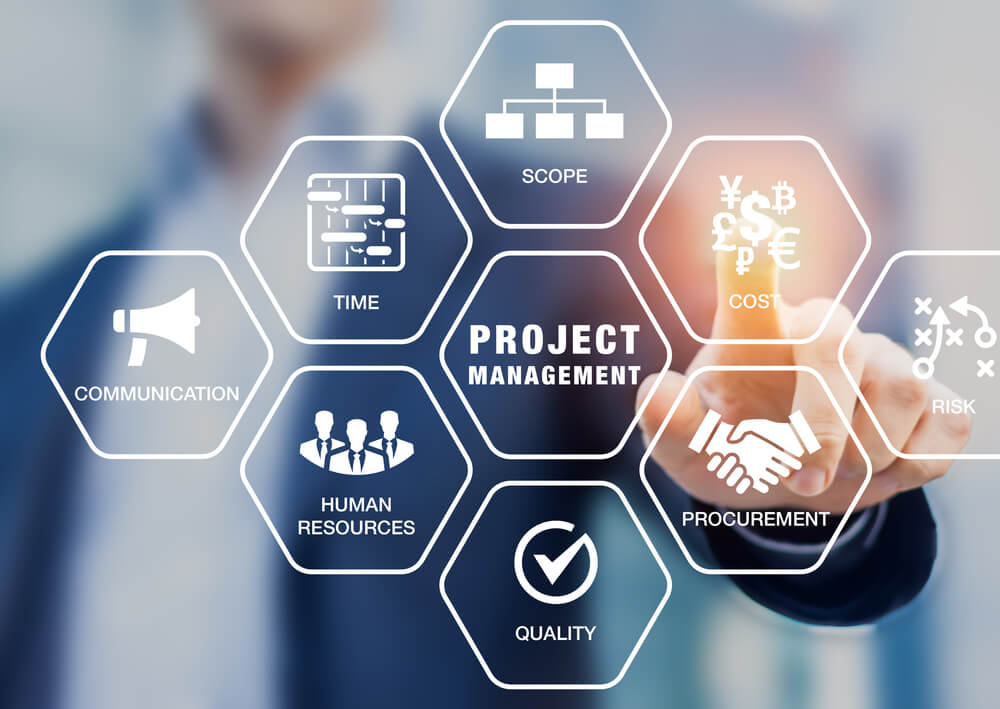 Conceitos
Ecodesign:
Minimização do impacto ambiental de um produto, considerando o seu ciclo de vida completo;
Balancear os requisitos e impacto;
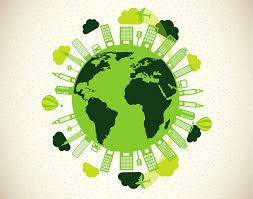 Benefícios
Dificuldades
Econômicos;
De mercado;
De inovação;
Cumprimento de requisitos legais.
Custo de produção;
Preço Final;
Funcionalidade e performance do produto.
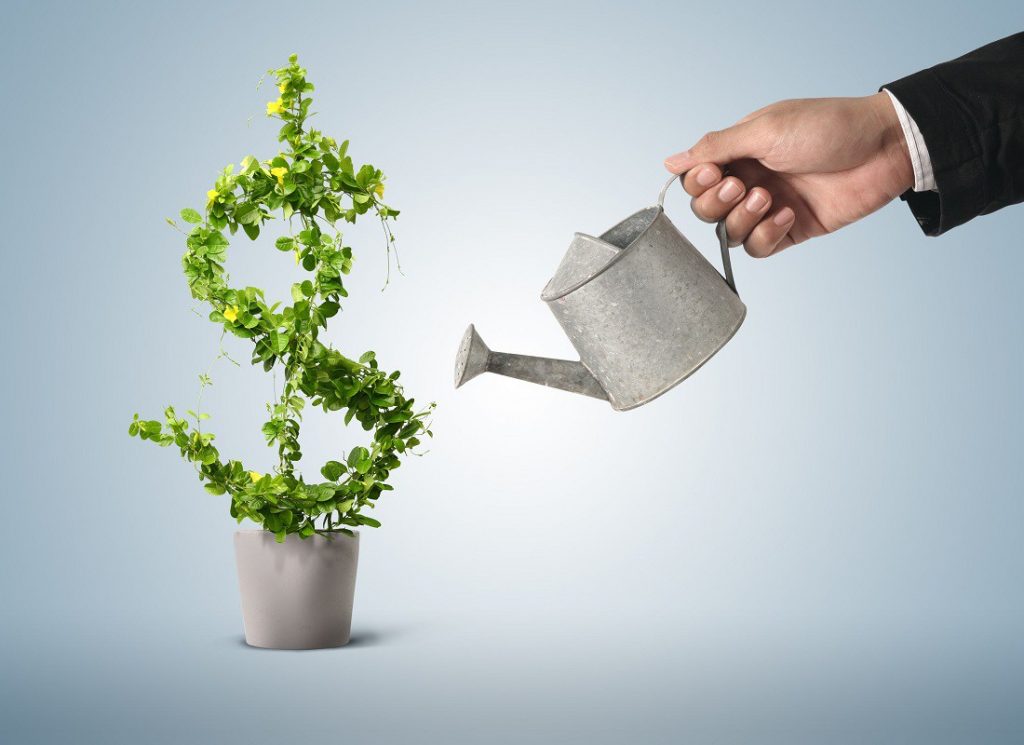 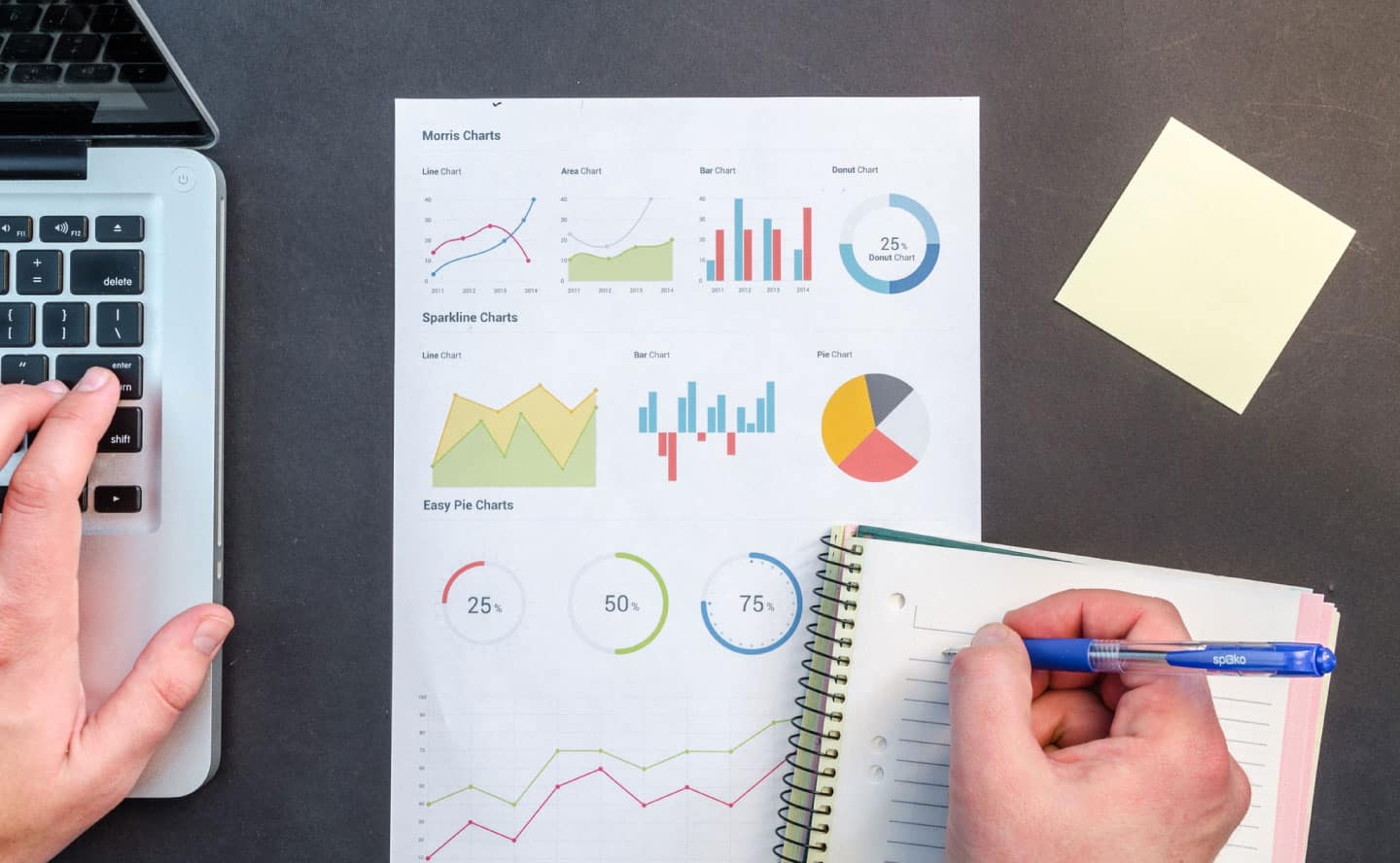 Preencher o espaço na literatura;
Adicionar à questão ambiental.
Objetivo do artigo
Objetivo do artigo
Proposta de um novo framework em PPM;
Baseado em literatura: framework proposto por Jugend and Silva (2014);
3 dimensões - integração de Organization e Strategy
Incorporação da questão ambiental;
Preenchimento de uma lacuna existente na literatura.
214 documentos estudados
Aplicação prática da estratégia em PPM de companhias envolvidas em questões ambientais.
Modelo
proposto
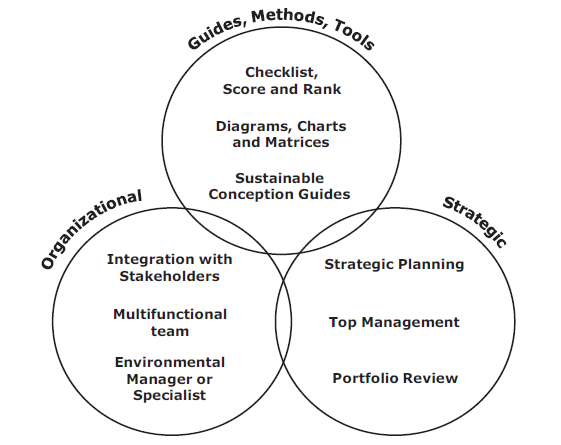 Aplicação do modelo
1ª fase: questionário → 3 companhias
Caracterização da companhia no processo de PPM;
Posicionamento da empresa em questões ambientais;
Relação entre esses dois aspectos.

2ª fase: workshops para avaliação do framework → 2 companhias
Apresentação e discussão das dimensões;
Avaliação da aplicabilidade na realidade das empresas;
Sugestão de outras atividades não encontradas na literatura.
Aplicação do modelo
2ª fase: workshops para avaliação do framework
Companhia A: 
Avicultura e produção de alimentos orgânicos;
Nível de maturidade 5 de sustentabilidade.
Companhia B:
Indústria madeireira;
Produtos de madeira de reflorestamento (brinquedos, móveis, etc.);
Nível de maturidade 2.
Critérios:
Guias, métodos e ferramentas;
 Organização;
Estratégia.
Resultados
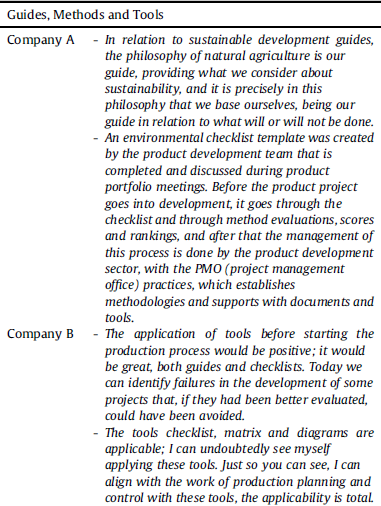 Resultados
Guides, Methods and Tools:
Companhia A já apresenta o uso de guidelines, checklist ;
Companhia B identificou que o uso dessas ferramentas vão ser positivas.
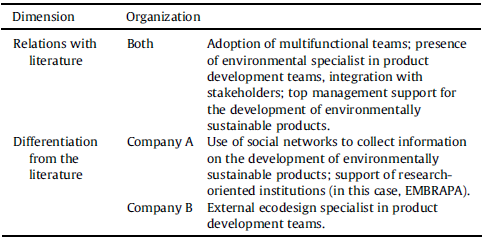 Resultados
Organization:
Ambos já possuem consultores/ especialistas ambientais;
Companhia A: uso de mídias sociais e parceria com a EMBRAPA.
Strategy:
Atuação no mercado de produtos sustentáveis.
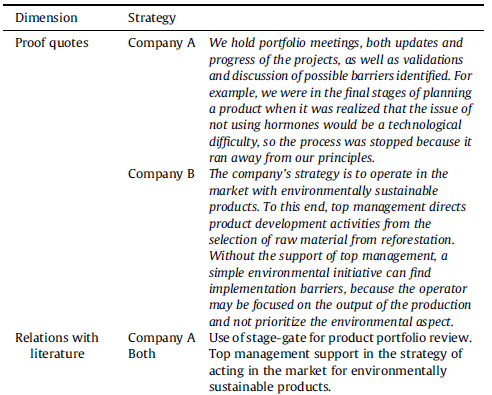 Conclusão
Pontos positivos;
Pontos negativos.
Pontos positivos
Pontos Negativos
Avanço em diversas áreas;
Integração entre ecodesign e PPM;
A aplicação do ecodesign nas empresas.
Conflito entre PPM e Ecodesign;
Poucas empresas analisadas:
Outras áreas não relacionadas ao meio ambiente.
Obrigado por assistir!